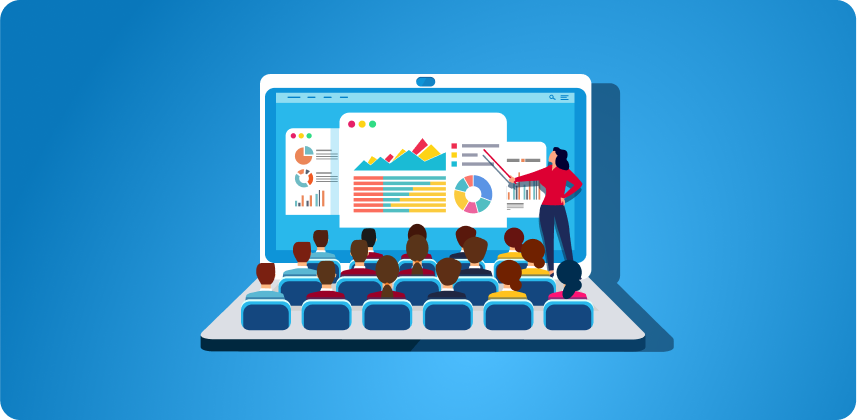 Student Perceptions of Instructor Communication and Instructor Presence Online
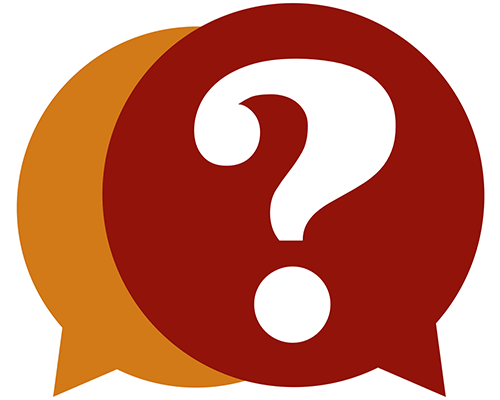 RQ 1: How do the communication modes I used shape students’ online course experience?

RQ 2: How does my presence shape students’ online course experience?
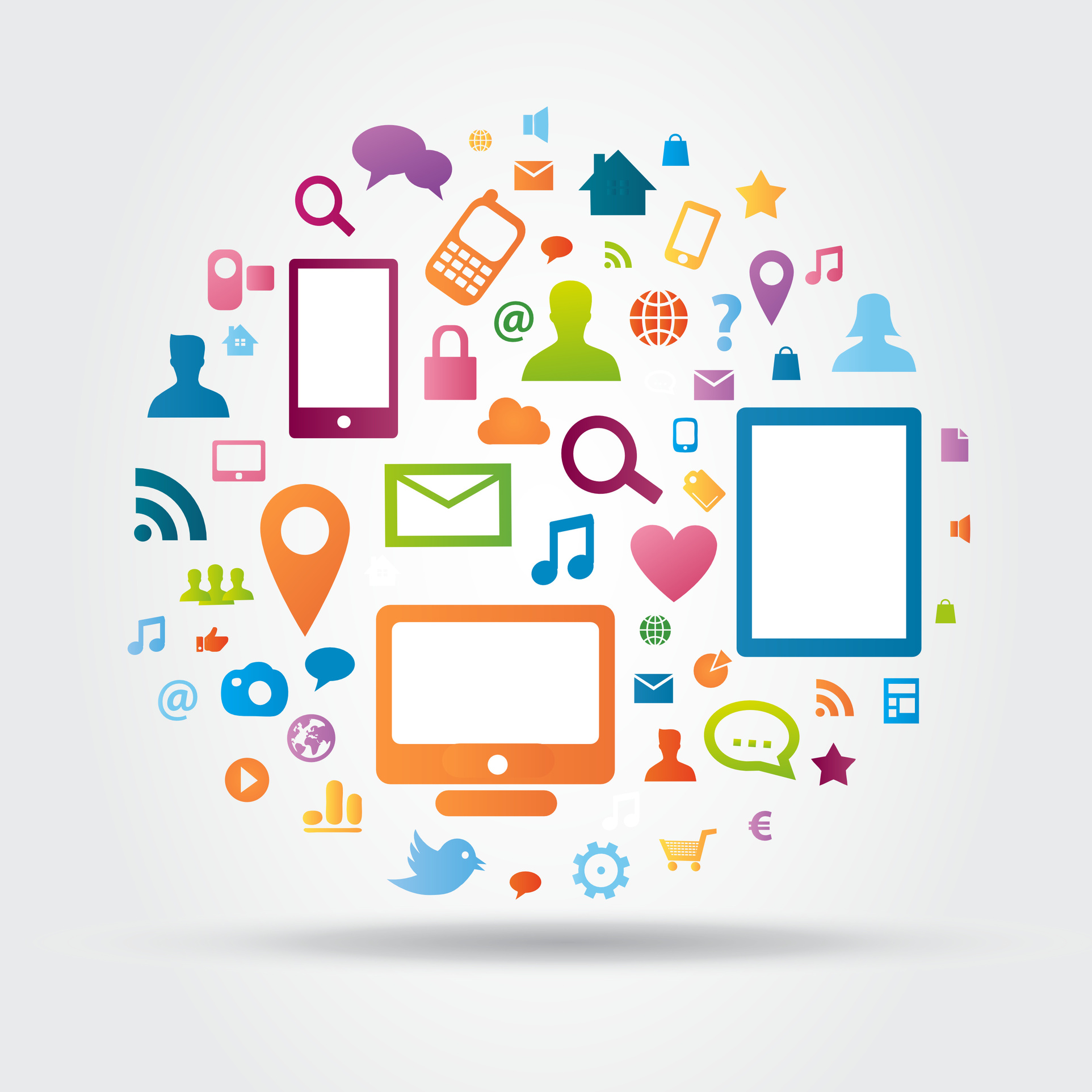 Communication Modes
communication tools used to facilitate instruction, establish presence, create dialogue, and generally communicate with students, 

(Kozark & Lum, 2015; see also Madden et al., 2017)
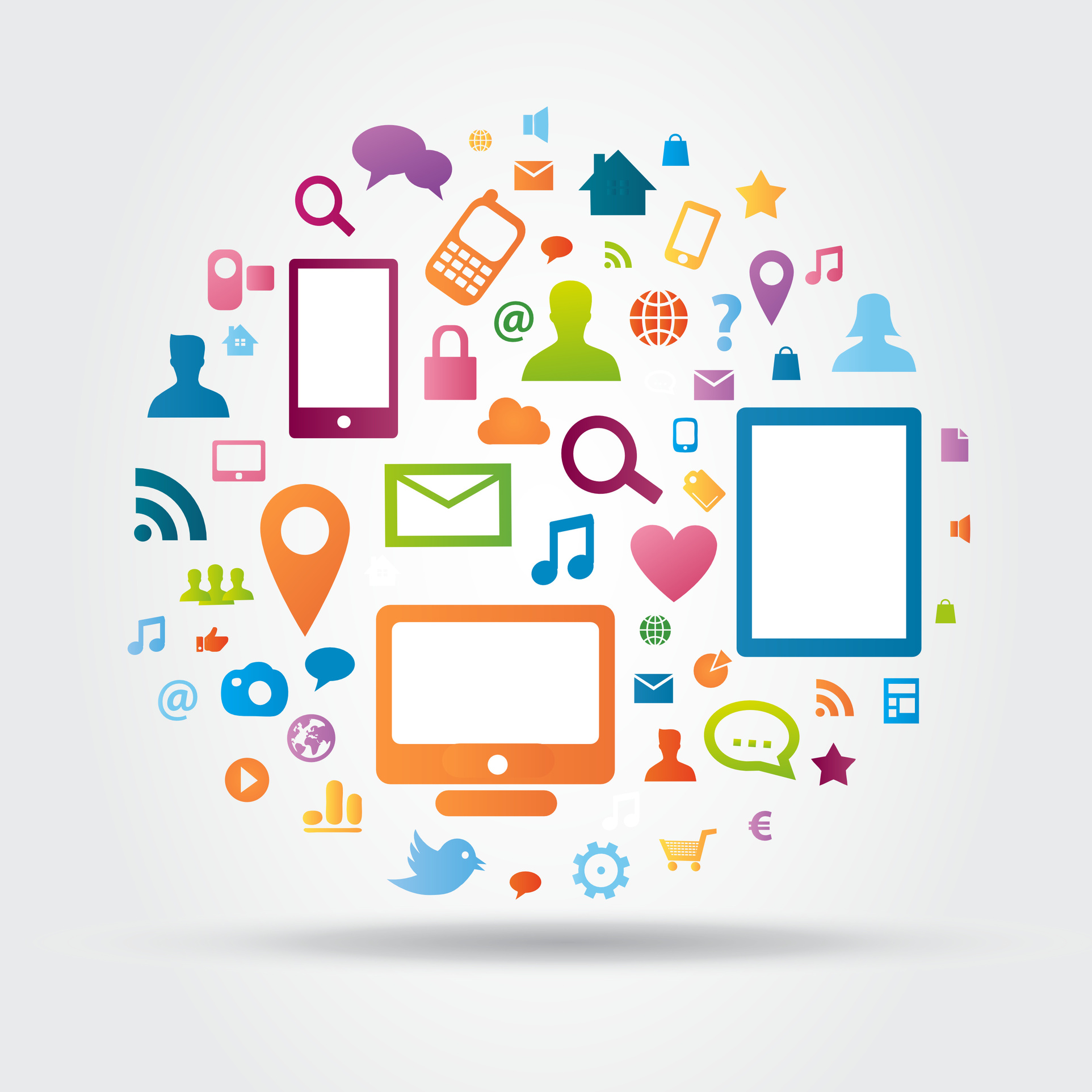 Instructor Communication Modes:
Email 
Synchronous video lectures 
Discussion boards
GroupMe chat 
Asynchronous video lectures
[Speaker Notes: Of the five communication modes used within the study, the discussion board, GroupMe
chat, and synchronous video lectures were consistently described. These three communication
modes created frequent dialogue exchange and an interactive social environment for students that
facilitated students’ learning, provided an opportunity for collaboration among students and
between students and I and created a course environment for open communication.]
FINDINGS
RQ 1: How do the communication modes I used shape students’ online course experience?
Communication Modes:
Promote student interaction 
Create consistent dialogue 
Provided self-expression and collaboration 
Created a face to face feeling online
[Speaker Notes: No single communication mode created an optimal course experience. However, when various
communication modes were used within the course, they were paramount in fulfilling the various
needs of students within the online course, leading to greater opportunities for interaction,
learning, and participation within the course.

When used consistently, the communication modes created an environment where the participants felt
motivated to ask questions and encouraged to persist and participate within and throughout the
duration of the course.]
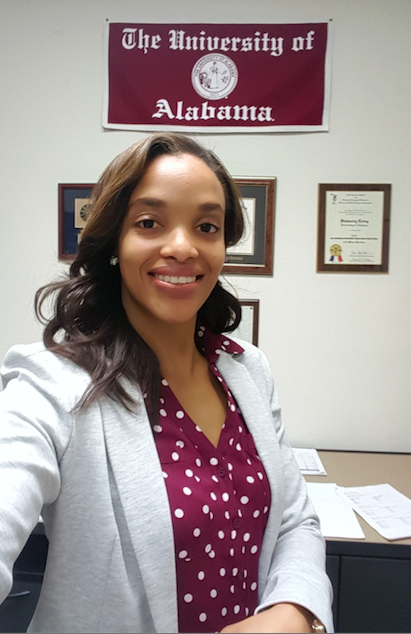 Instructor presence focuses on “how an instructor positions [themselves] socially and pedagogically in an online community” 
(Richardson et al., 2016, p. 259).
FINDINGS
RQ 2: How does my presence shape students’ online course experience?
Instructor Presence:
Elicited feelings of mattering
Humanized the course 
Created an environment of care
[Speaker Notes: my personality, demeanor, expression of self, and
showcasing of care towards the participants, were features of my presence that supported student
motivation, learning, participation and satisfaction within the course.

Self-Disclosure as Presence
Sharing stories about my personal and professional life was an indicator of my presence
that humanized the course environment and allowed the participants to in turn share personal and
professional aspects of themselves.

Care as Presence
Showing that I was interested and invested in the success of the participants was a feature
of my presence that supported their participation and satisfaction within the course.

Feedback as Presence
Providing consistent feedback within the course was a feature of my presence that
facilitated the participants' learning and direction within the course.]
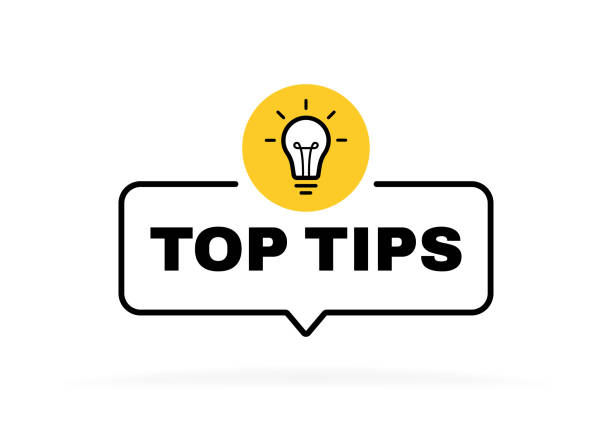 Include both synchronous and asynchronous videos
Create environments with multiple exploratory pathways
Humanize your course by inserting yourself online
Communicate beyond the LMS